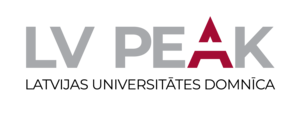 NEKP pasākumu sociālekonomiskās ietekmes novērtējums: Transporta pasākumi
Dr. Oļegs Krasnopjorovs 
07.11.2024.
LU pētnieki pielietoja tās rīcībā esošo vispārējā līdzsvara modeli (VLA; Computable General Equilibrium), lai novērtētu dažādu NEKP pasākumu grupu ietekmi uz sociālekonomiskiem rādītājiem. VLA modeli izveidoja Grieķijas kompānijas E3Modelling eksperti Eiropas Komisijas tehniskās palīdzības programmas ietvaros (2021. – 2022. gadā), ar LU un EM līdzdalību. LU pētnieki aprobēja un precizēja VLA modeli 2023. – 2024. gadā. VLA modelis ir datorsimulācija GAMS datorprogrammā - tiek izmantota vienādojumu sistēma, kas raksturo visu tautsaimniecības nozaru mijiedarbību. Visas šīs mijiedarbības ir jāņem vērā, lai iegūtu ticamus rezultātus.
VLA modeļa struktūra
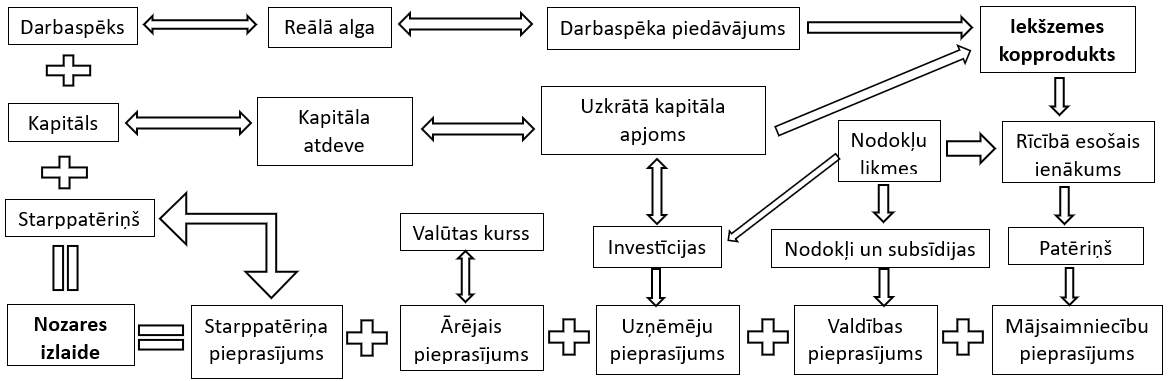 2
Avots: Babatunde, Begum, Said (2017). «Application of computable general equilibrium (CGE) to climate change mitigation policy: A systematic review». 
Renewable and Sustainable Energy Reviews, Volume 78, 2017, Pages 61-71, https://doi.org/10.1016/j.rser.2017.04.064.
Ko varam iegūt no VLA modeļa
VLA modelis ļauj saprast, kā konkrēts NEKP pasākums (vai to grupa) ietekmē: 
iekšzemes kopproduktu (un pievienoto vērtību nozaru dalījumā), darba vietu skaitu, investīcijas, produktivitāti, algas, inflāciju, eksportu, importu, tirdzniecības bilanci, budžeta ieņēmumus u.c. sociālekonomiskus rādītājus. 
VLA modelis nesniedz atbildi: 
 vai konkrēts pasākums ļaus sasniegt NEKP klimata mērķus, vai šī pasākuma īstenošana ir optimāls naudas izlietošanas veids, kur ņemt naudu šī pasākuma īstenošanai un vai šīs pasākums vispār jāīsteno.
NEKP pasākumu ietekmes novērtējuma precizitātei izšķiroši svarīgi ir dati un pieņēmumi: 
NEKP pasākumu finansējuma apjoms, periods un avots. Finansējuma avots - svarīgi ir vai NEKP pasākumu finansējums ir jaunā nauda, kas tiek ieguldīta Latvijas ekonomikā vai arī finansējuma pārdale no citām programmām. Pārsvarā tikai jaunai naudai ir ietekme uz ekonomikas kopējiem rādītājiem, savukārt finansējuma pārdale galvenokārt ietekmē tikai ekonomikas struktūru. 
Nozare un ieguldījuma veids. Ieguldījuma veids - pieņemts, ka gandrīz visi NEKP pasākumi tiek īstenoti investīciju veidā. Ja ieguldījumi tiks īstenoti citā veidā (piemēram, palielinot privāto patēriņu, publisko patēriņu vai darba samaksas fondu), šo pasākumu pozitīva ietekme uz ekonomiku ilgtermiņā var izrādīties mazāka. 
Tieši attiecībā uz transporta pasākumiem – cik liela nauda tiks iztērēta uz importētiem transportlīdzekļiem/iekārtām.       SM atbilde: vairākos pasākumos vēl nav uzsākti iepirkumi/nav noslēdzies iepirkumu process, līdz ar to vēl nav zināma informācija par iegādāto importēto transportlīdzekļu/iekārtu skaitu.
Precizējot šos datus un pieņēmumus, var tikt precizēta arī NEKP pasākumu sociālekonomiskā ietekme.
3
NEKP pasākumu sociālekonomiskās ietekmes novērtējumam 
tika izveidoti šādi scenāriji:
1. ZIZIMM sektora pasākumi.
2. Transporta pasākumi.
3. RPPI sektora pasākumi.
4. Elektroenerģijas un siltumenerģijas ražošanas pasākumi.
5. Enerģētiskās drošības un iekšējā elektrības tirgus pasākumi.
6. Energoefektivitātes pasākumi. 
7. Kopējais scenārijs, kas ietver 1.-6. scenāriju vienlaicīgu īstenošanu (nepieciešamā finansējuma apjomā). 
8. Kopējais scenārijs, kas ietver 1.-6. scenāriju vienlaicīgu īstenošanu – iezīmētā finansējuma apjomā.
Pēc saskaņošanas ar EM ekspertiem 
netika modelēta sekojošu NEKP pasākumu grupu ietekme:
1. Lauksaimniecības sektora pasākumi, jo sanāksmē (5. augustā) ZM pārstāvji skaidroja, ka 95% no finansējuma ir ES fondu pārdale no citām programmām, tāpēc šo pasākumu (papildus) ekonomiskā ietekme nav būtiska.
2. Atkritumu un notekūdeņu apsaimniekošanas pasākumi, jo tie pārsvarā ir pašreizējā ES fondu perioda pasākumi.
3. Pētniecības, inovācijas un konkurētspējas pasākumi, jo 99% no finansējuma nāk no ES fondiem, kas aizstāj citas ES fondu programmas, tāpēc šo pasākumu (papildus) ekonomiskā ietekme nav būtiska.
4. Pielāgošanās klimata pārmaiņām pasākumi, jo NEKP nav datu par veicamiem ieguldījumiem.
4
Visu NEKP pasākumu (līdz 2030. gadam ieskaitot) 
sociālekonomiskās ietekmes galvenie rādītāji
* Jaunā nauda ietver šādus finansējuma avotus: jaunās ES fondu programmas, valsts budžeta finansējums kas nemazina citus izdevumus, kā arī ārvalstu uzņēmumu 
finansējums. Savukārt naudas pārdale ir Latvijas uzņēmumu un mājsaimniecību finansējums, naudas pārdale starp ES fondu programmām, kā arī valsts budžeta 
finansējums kas mazina citus izdevumus.
** NEKP pasākumu īstenošana nepieciešamā finansējuma apjomā līdz 2030. gadam var intensificēt darbaroku trūkumu Latvijas ekonomikā un mazināt bezdarbu zem tā dabiskā līmeņa. Lai mazinātu ekonomikas pārkaršanas riskus, lielu NEKP investīciju pasākumu īstenošanas laikā var rasties nepieciešamība palielināt ekonomiski aktīvo iedzīvotāju skaitu – piemēram, veicinot ekonomiski neaktīvu Latvijas iedzīvotāju atgriešanu darba tirgū vai augsti kvalificēto speciālistu imigrāciju.
5
Avots: Latvijas Universitātes pētnieku veidota tabula pēc NEKP un Ekonomikas ministrijas nepublicētiem datiem.
Transporta pasākumi
Jaunā nauda / finansējuma pārdale: 
Modelēto transporta pasākumu ieguldījumu kopapjoms ir 1603,9 milj. eiro: 
t.sk. 94,1 % ir jaunā nauda (ārvalstu finansējums – ES fondu jaunās programmas, nacionālais publiskais finansējums papildu izdevumu veidā), 
5,9 % ir finansējuma pārdale (Latvijas privāto uzņēmumu un mājsaimniecību finansējums, kas aizvieto citus izdevumus). 

Investīciju / pieprasījuma palielinājums: 
Pasākumi 3.1.1.11. – 3.1.1.27. modelēti kā investīciju palielinājums sauszemes transportā.  
Pasākums 3.1.1.28. (Rīgas pašvaldībai īstenot “dienu bez auto”) modelēts kā investīciju palielinājums privāto pakalpojumu nozarē. 
Pasākums 3.1.1.7. (Bezemisiju transportlīdzekļu skaita palielināšana) tika modelēts 50 % no nepieciešamā finansējuma apjomā - kā pieprasījuma palielinājums sauszemes transportā. 

Kas no transporta pasākumiem netika modelēts: 
Netika modelēta pasākumu 3.1.1.1. – 3.1.1.6, un 3.1.1.10 ietekme, jo tie pārsvarā finansēti no esošā ES fondu plānošanas perioda un tādējādi iekļauti Ekonomikas Ministrijas (EM) makroekonomisko prognožu bāzes scenārijā. 
Modelēšanas pieņēmumi saskaņoti ar EM ekspertiem.
6
Transporta pasākumi palielina iekšzemes kopproduktu 
un tā komponentes
Transporta pasākumu ietekme uz Latvijas iekšzemes kopprodukta līmeni un tā iekšzemes komponentēm 
(%; salīdzinot ar bāzes scenāriju; 2015. gada cenās; 2025. – 2050. gadā)
Ietekme uz iekšzemes kopprodukta līmeni
Ietekme uz investīcijām un patēriņu
Reālā IKP līmenis 2050. gadā ir par 1,6 % lielāks nekā neīstenojot NEKP transporta pasākumus nepieciešamā finansējuma apjomā. 
No IKP komponentēm visvairāk palielinās investīcijas; pozitīva ietekme ir arī uz privāto patēriņu.
7
Avots: autoru aprēķins, izmantojot VLA modeli.
Transporta pasākumi pasliktina Latvijas tirdzniecības bilanci īstermiņā, bet uzlabo to ilgtermiņā
Transporta pasākumu ietekme uz Latvijas eksportu, importu un tirdzniecības bilanci (salīdzinot ar bāzes scenāriju; 2025. – 2050. gadā)
Ietekme uz Latvijas eksportu un importu (%)
Ietekme uz Latvijas tirdzniecības bilanci (pp. no IKP)
Īstermiņā investīciju pieaugums izspiež eksportu un palielina importu; 
ilgtermiņā ekonomikas potenciāla stiprināšanas ietekmē eksports pieaug vairāk par importu, uzlabojot tirdzniecības bilanci.
8
Avots: autoru aprēķins, izmantojot VLA modeli.
Transporta pasākumi palielina nodarbinātību un samazina bezdarbu
Transporta pasākumu ietekme uz nodarbināto skaitu un bezdarba līmeni Latvijā (salīdzinot ar bāzes scenāriju; 2025. – 2050. gadā)
Ietekme uz bezdarba līmeni 
(pp. no ekonomiski aktīvajiem iedzīvotājiem)
Ietekme uz nodarbināto skaitu (%)
Nodarbināto skaits transporta pasākumu īstenošanas dēļ pieaug par 1.0 %. Attiecīgi samazinās bezdarba līmenis.
9
Avots: autoru aprēķins, izmantojot VLA modeli.
Transporta pasākumi palielina vidējo algu; ietekme uz patēriņa cenām ir pozitīva īstermiņā un negatīva ilgtermiņā
Transporta pasākumu ietekme uz vidējo algu un patēriņa cenām Latvijā
(salīdzinot ar bāzes scenāriju; 2025. – 2050. gadā)
Ietekme uz vidējo algu (%; nominālā izteiksmē)
Ietekme uz patēriņa cenu līmeni (%)
Lielāks darbaspēka pieprasījums nosaka augstākas algas. Īstermiņā to kompensē augstāka inflācija (tautsaimniecības augšupejas ietekmē), taču ilgtermiņā ietekme uz cenu līmeni ir negatīva, jo papildu investīcijas vairo tautsaimniecības kapacitāti jeb potenciālo IKP. Tādējādi ietekme uz reālo algu (t.i., vidējās algas pirktspēju) ilgtermiņā ir pozitīva.
10
Avots: autoru aprēķins, izmantojot VLA modeli.
Transporta pasākumi palielina budžeta ieņēmumus, t. sk. nodokļu ieņēmumus
Transporta pasākumu ietekme uz Latvijas vispārējā konsolidētā kopbudžeta ieņēmumiem un atsevišķu nodokļu ieņēmumiem 
(%; salīdzinot ar bāzes scenāriju; 2025. – 2050. gadā)
Ietekme uz atsevišķu nodokļu ieņēmumiem (%)
Ietekme uz vispārējā konsolidētā kopbudžeta ieņēmumiem (%)
Augstāks IKP un īstermiņā arī lielāks cenu līmenis nosaka pozitīvu NEKP pasākumu ietekmi uz valsts budžeta ieņēmumiem, t.sk. uz nodokļu ieņēmumiem.
11
Avots: autoru aprēķins, izmantojot CGE modeli.
NEKP transporta pasākumi visvairāk palielina izlaidi tieši sauszemes transportā
Transporta pasākumu ietekme uz pievienoto vērtību nozaru dalījumā 
(%; 2035. – 2039. gadā; salīdzinot ar bāzes scenāriju; 2015. gada cenās)
12
Avots: autoru aprēķins, izmantojot VLA modeli.
Secinājumi
Par NEKP pasākumiem kopumā: 
NEKP pasākumu īstenošana nepieciešamā finansējuma apjomā paredz 6.3 miljardu eiro jaunās naudas ieplūdināšanu Latvijas ekonomikā līdz 2030. gadam ieskaitot (kopējais nepieciešamā finansējuma apjoms līdz 2030. gadam pārsniedz 11 miljardus eiro). 
Reālā IKP līmenis 2050. gadā ir par 7,7 % lielāks, nodarbināto skaits ir par 4,8 % lielāks un bezdarba līmenis - par 3,0 procentu punktiem mazāks. Ņemot vērā, ka bezdarba līmenis ir zems jau tagad, NEKP pasākumu īstenošana var intensificēt darbaroku trūkumu Latvijas ekonomikā. Tāpēc lielu NEKP investīciju pasākumu īstenošanas laikā var rasties nepieciešamība palielināt ekonomiski aktīvo iedzīvotāju skaitu – piemēram, veicinot ekonomiski neaktīvu Latvijas iedzīvotāju atgriešanu darba tirgū vai augsti kvalificēto speciālistu imigrāciju. 
NEKP pasākumu īstenošana iezīmētā finansējuma apjomā paredz jaunās naudas iepludināšanu Latvijas ekonomikā līdz 2030. gadam ieskaitot 1,0 miljarda eiro apmērā (kopējais iezīmētā finansējuma apjoms līdz 2030. gadam pārsniedz 1,8 miljardus eiro). Reālā IKP līmenis 2050. gadā ir par 1,3 % lielāks. Kopējā ietekme uz Latvijas darba tirgu nav liela - nav būtisku ekonomikas pārkaršanas risku. 
Par NEKP transporta pasākumiem: 
Reālā IKP līmenis 2050. gadā ir par 1,6 % lielāks nekā neīstenojot transporta pasākumus. Transporta pasākumu īstenošanai ir pozitīva ietekme uz produktivitāti, palielinās arī nodarbinātība. Nodarbināto skaits 2050. gadā ir par 1,0 % lielāks, attiecīgi samazinās bezdarba līmenis. 
Lielāks darbaspēka pieprasījums nosaka augstākas algas. Cenu līmenis nedaudz pieaug īstermiņā (tautsaimniecības augšupejas ietekmē) un samazinās ilgtermiņā (jo papildu investīcijas vairo tautsaimniecības kapacitāti jeb potenciālo IKP). Augstāks IKP un īstermiņā arī lielāks cenu līmenis nosaka pozitīvu transporta pasākumu ietekmi uz valsts budžeta nodokļu ieņēmumiem. 
Nozaru dalījumā vislielākā pozitīva ietekme vidējā termiņā ir uz pievienoto vērtību sauszemes transportā, atspoguļojot faktu, ka tieši šajā nozarē novirzīti lielākie ieguldījumi NEKP transporta pasākumu ietvaros. 
NEKP pasākumu ietekmes novērtējuma precizitātei izšķiroši svarīgi ir dati un pieņēmumi par NEKP pasākumu finansējuma apjomu, periodu un avotiem, kā arī par nozari un ieguldījuma veidu. Precizējot šos datus un pieņēmumus, var tikt precizēta arī NEKP pasākumu sociālekonomiskā ietekme.
13
Paldies par uzmanību!
Visu darbu ar VLA modeli, NEKP pasākumu ekonomiskās ietekmes 
izvērtējumu un šo scenāriju aprakstu veica LU pētnieki – 
Oļegs Krasnopjorovs, Dāniels Jukna un Konstantīns Kovaļovs. 

Visu šo scenāriju  modelēšana balstās uz 2024. gada 9. jūlijā Ministru Kabinetā 
apstiprināto NEKP versiju un valsts iestāžu iesniegtiem nepublicētiem datiem; 
modelēšanas darbi veikti 2024. gada jūlijā – septembrī. 



Jautājumiem un komentāriem: 
Dr. Oļegs Krasnopjorovs Olegs.Krasnopjorovs@lu.lv
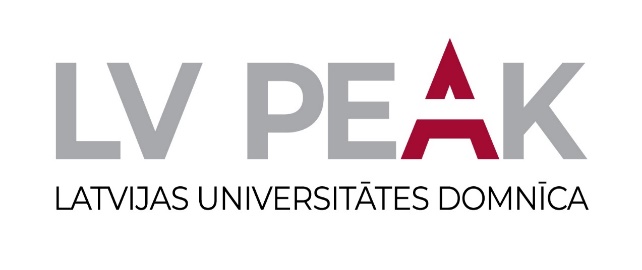 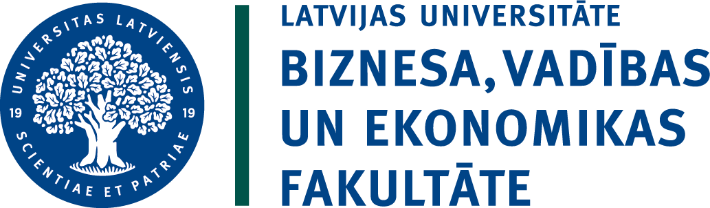